Angles: Angles on a straight line
Intelligent Practice
Silent 
Teacher
Narration
Your Turn
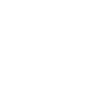 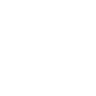 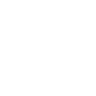 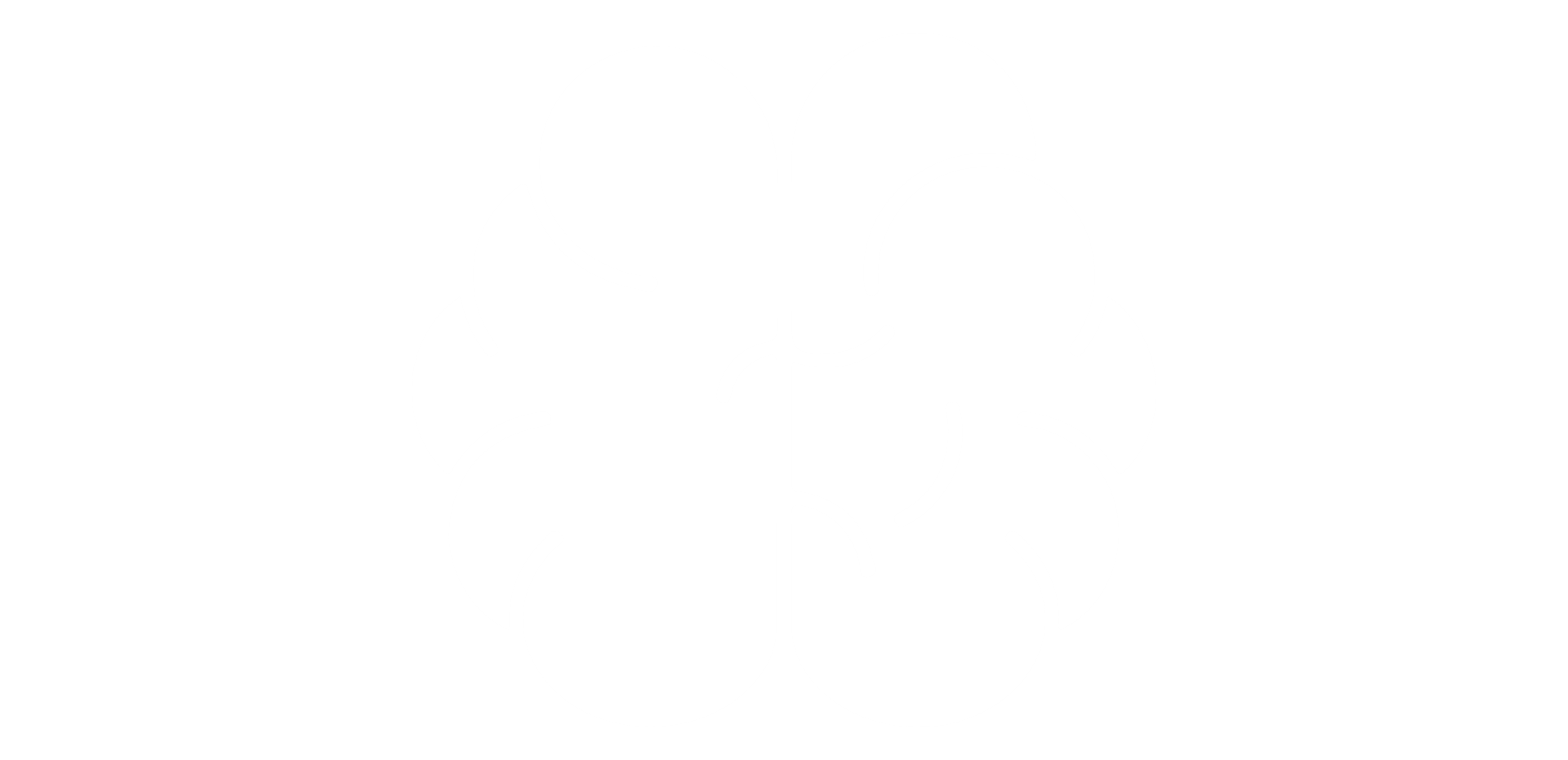 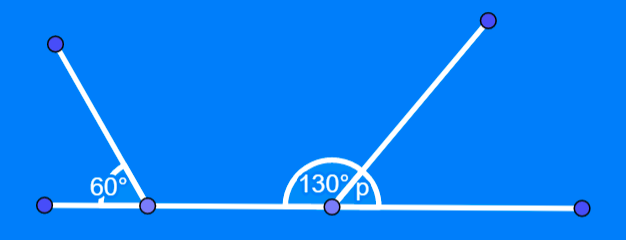 Example
For more videos visit mrbartonmaths.com/videos
Worked Example
Your Turn
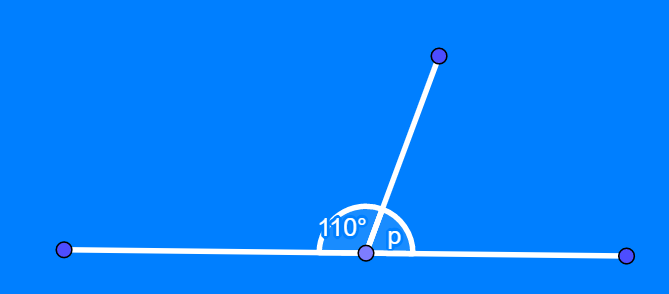 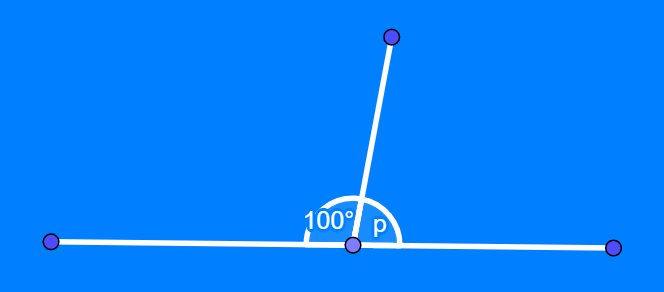 @mrbartonmaths
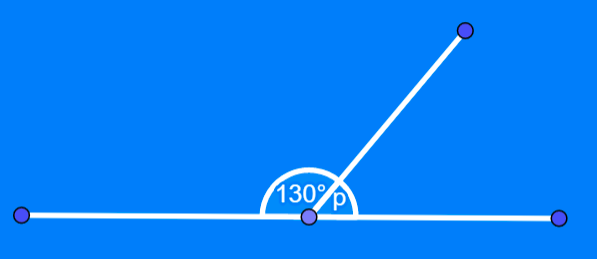 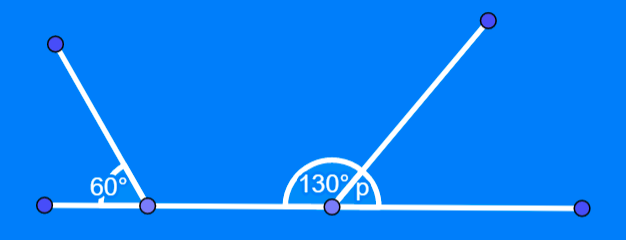 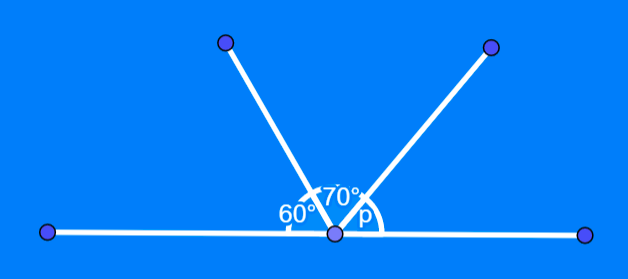 @mrbartonmaths
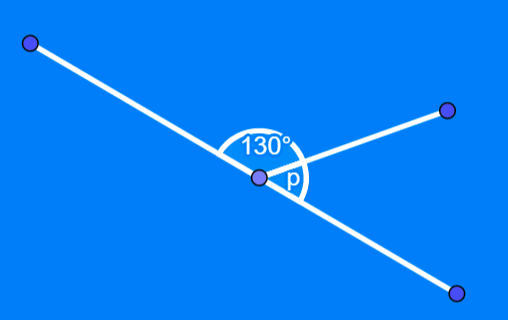 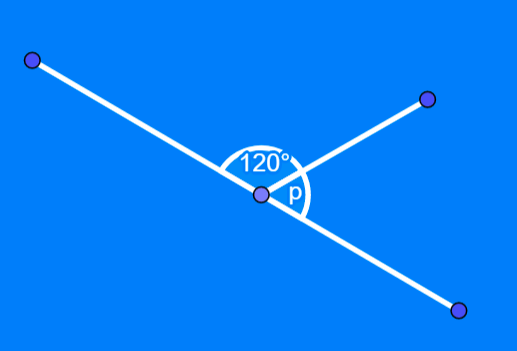 @mrbartonmaths
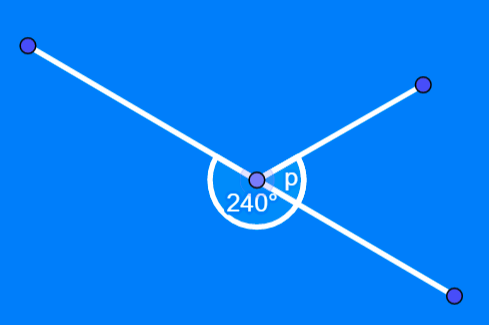 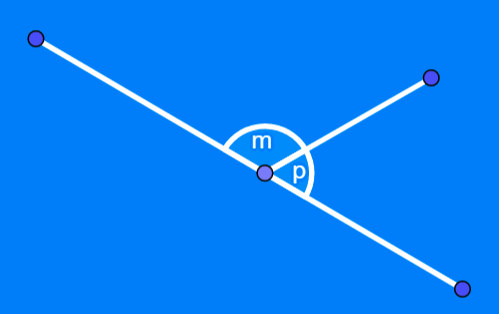 @mrbartonmaths
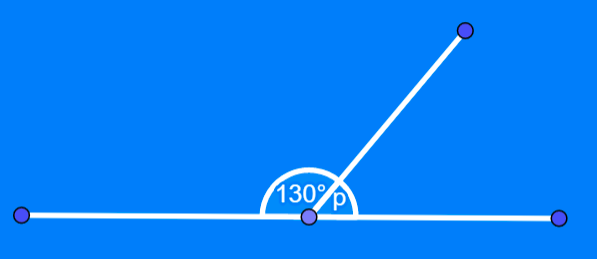 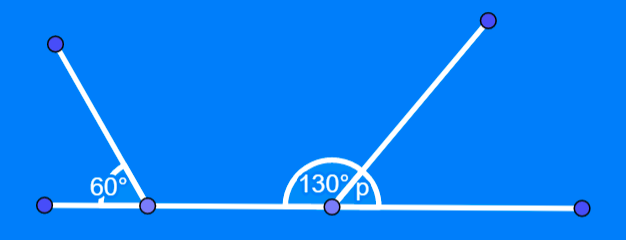 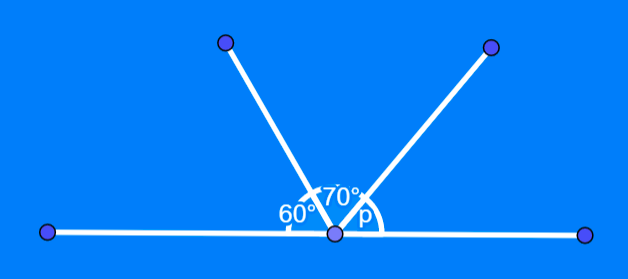 @mrbartonmaths
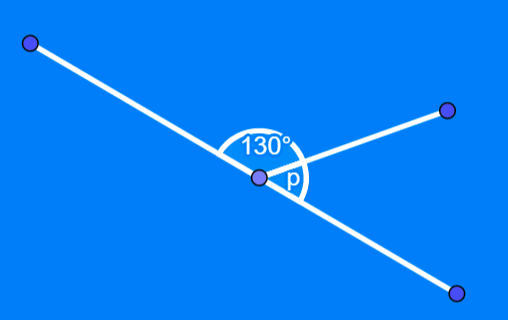 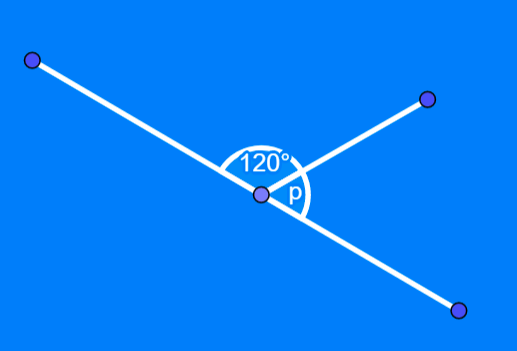 @mrbartonmaths
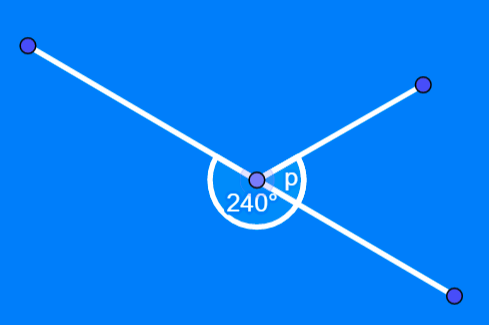 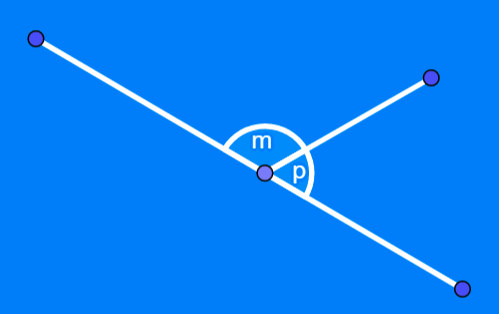 @mrbartonmaths